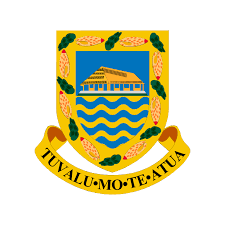 TUVALU OCEAN OUTLOOK
Tavau Vaaia – SimeonaForecast DivisionTuvalu Meteorological ServiceMPWIELMD
Email: tamanuku06@gmail.com; tuvmet@gmail.com 
Phone 20736
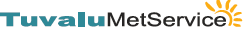 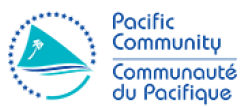 Outline
Introduction 
Ocean Outlook
Dissemination
Tools – monitoring ocean
Gaps & Challenges
Recommendation
Introduction
Ocean & Tides Training Workshop: 23rd – 27th October 2017
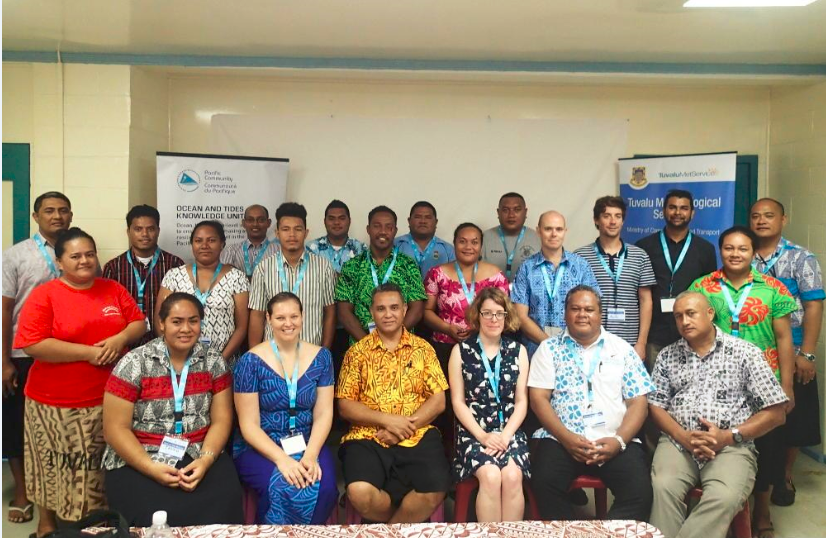 Key stakeholders attended the workshop:
Fisheries Department
Marine and Port Services
Tuvalu Broadcasting Corporation
Maritime
Lands & Survey Department
..cont..
1st Ocean Outlook issued 26th February 2018

SPC Training Attachment: 16th – 18th April 2018

Mini – NCOF November 2018
Preparation and Dissemination procedures formulated. 

Community consultations
..cont..
In-office training
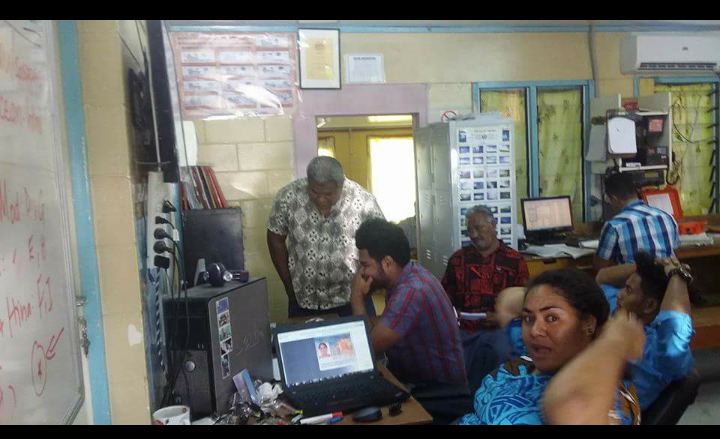 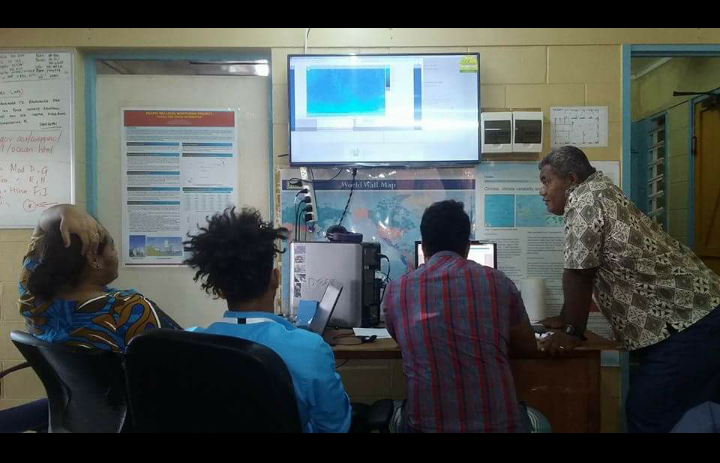 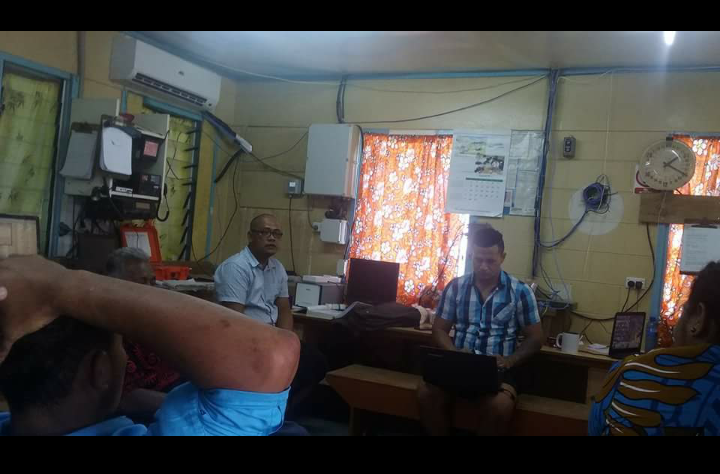 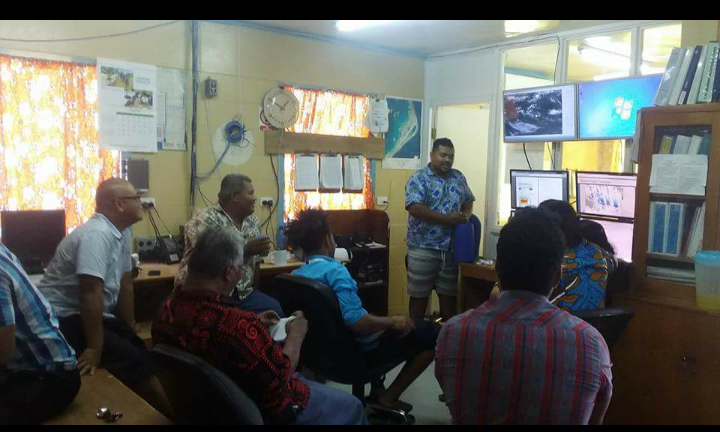 Dissemination
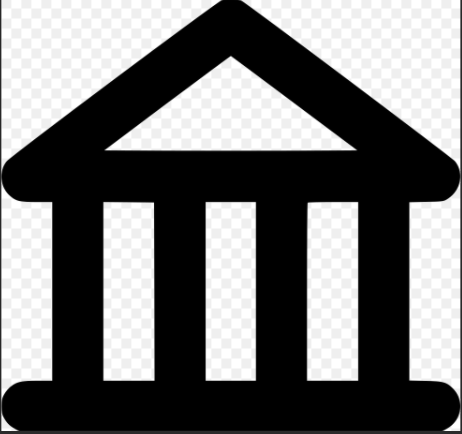 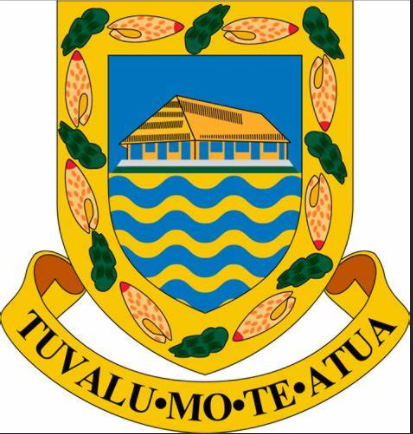 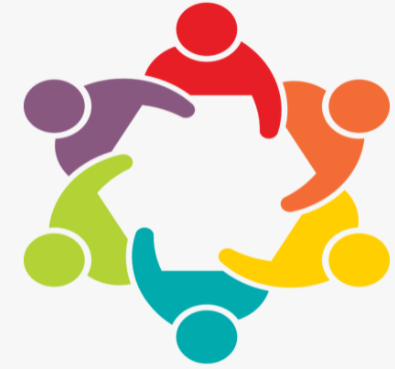 Tuvalu Met Service
community
Government staff
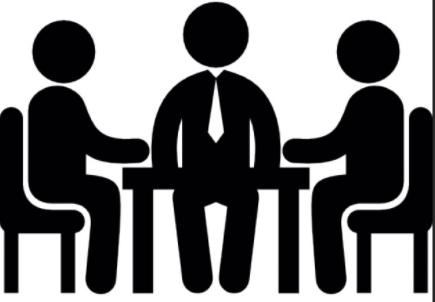 Island Councils
Tuvalu Ocean Outlook
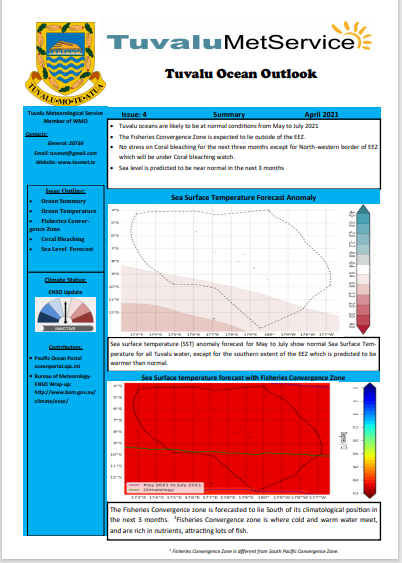 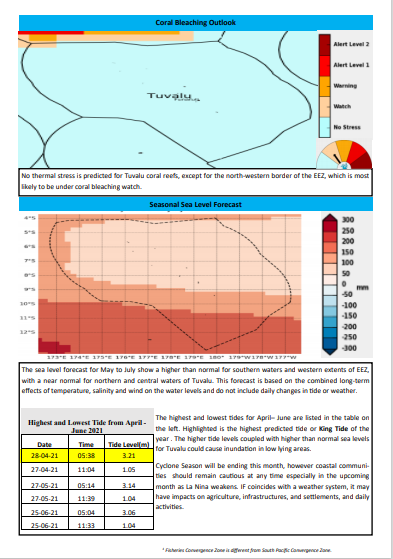 Information in product:
SST Forecast Anomaly
Fisheries Convergence Zone
Coral Bleaching Outlook
Seasonal Sea Level Forecast

ENSO Scale
Tide Predictions - highest and lowest tides
Gaps & Recommendation
Translation into vernacular

Funds – to assist with awareness programs
Internet Connectivity

Capacity building

Monitoring and verification tools – SST & Coral bleaching.
[Speaker Notes: Radio programs are really expensive]
Fakafetai lasi